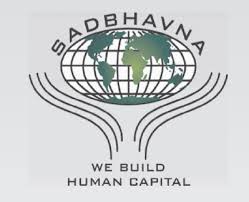 SADBHAVNA COLLEGE OF    EDUCATION FOR WOMEN 
RAIKOT , JALALDIWAL, LUDHIANA
SUBJECT
          Techniques 
                  of     
            Teaching
TOPIC
Concept 
              of    
        Teaching
Concept of teaching
Teaching is a process in which one individual teaches or instruct another individual. Teaching is considered as the act of imparting instructions to the learners in the classroom situation. It is watching systematically.
Dewey:- considers it as a manipulation of the situation, where the learner will acquire skills and insight with his own initiation.
Smith’s:- eaching is a system of actions intended to produce learning.
Clarke’s:- Teaching refers to activities that are designed and performed to produce change in syudent behaviour.
Gage’s:- Teaching is a from of inter-personal imfluence aimed at changing the behaviour potential of another person
Thanks